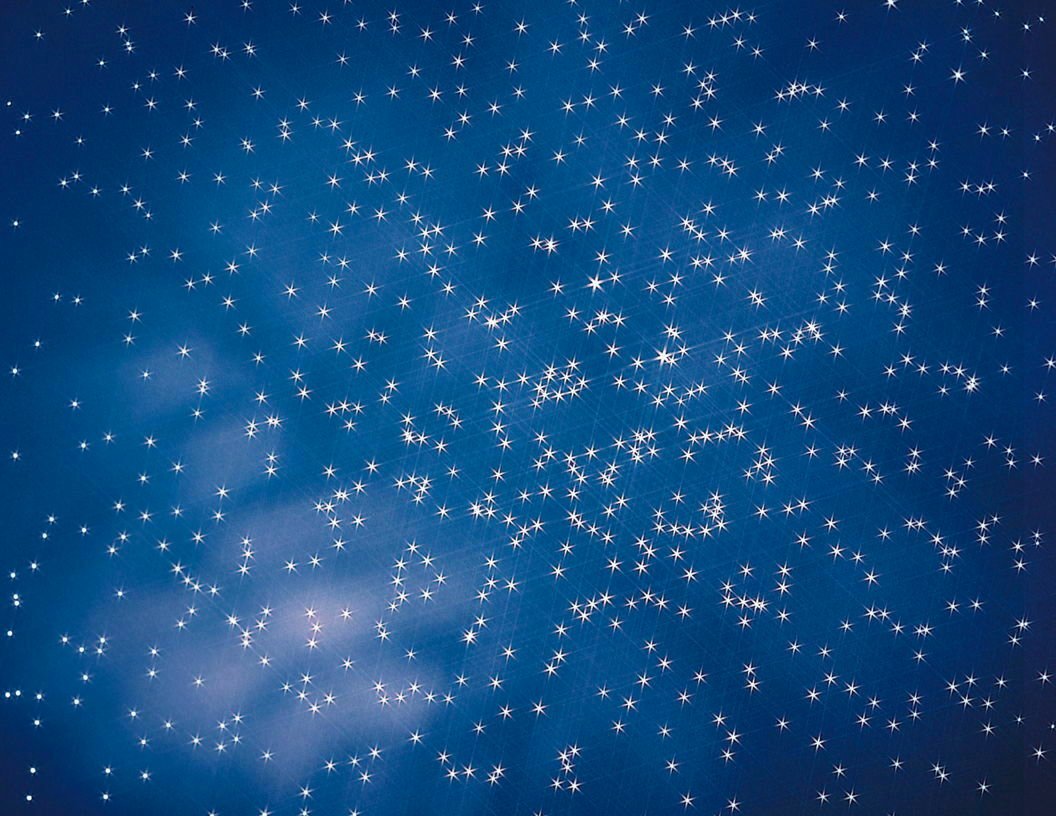 ЧЕЛОВЕКиКОСМОС
презентация подготовлена воспитателем Сюськовой Ольгой Михайловной
11апреля2014года
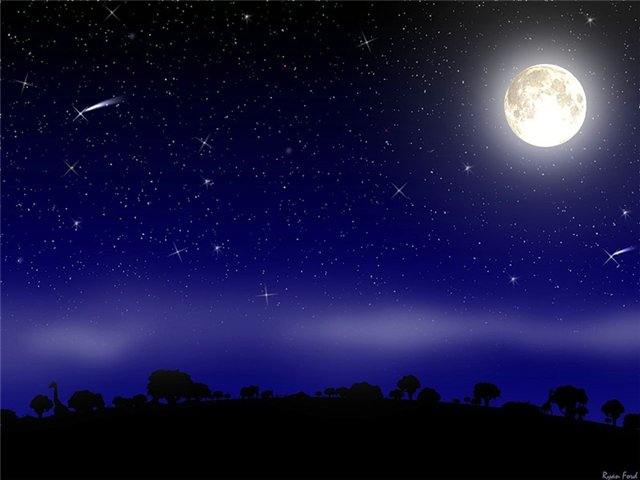 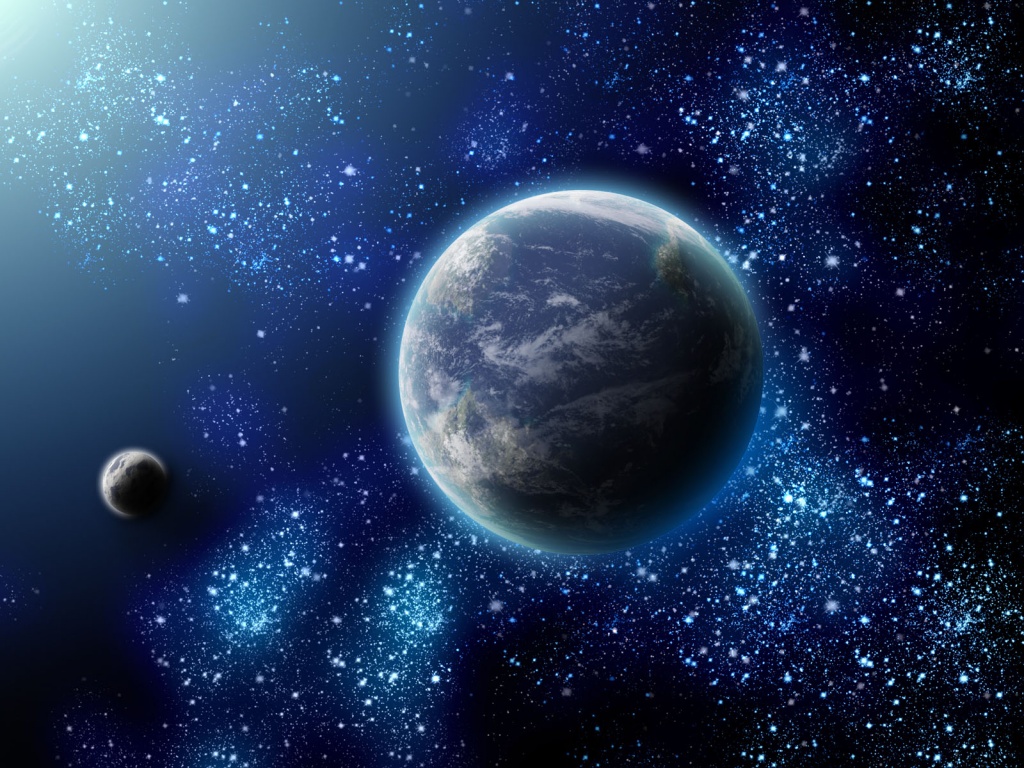 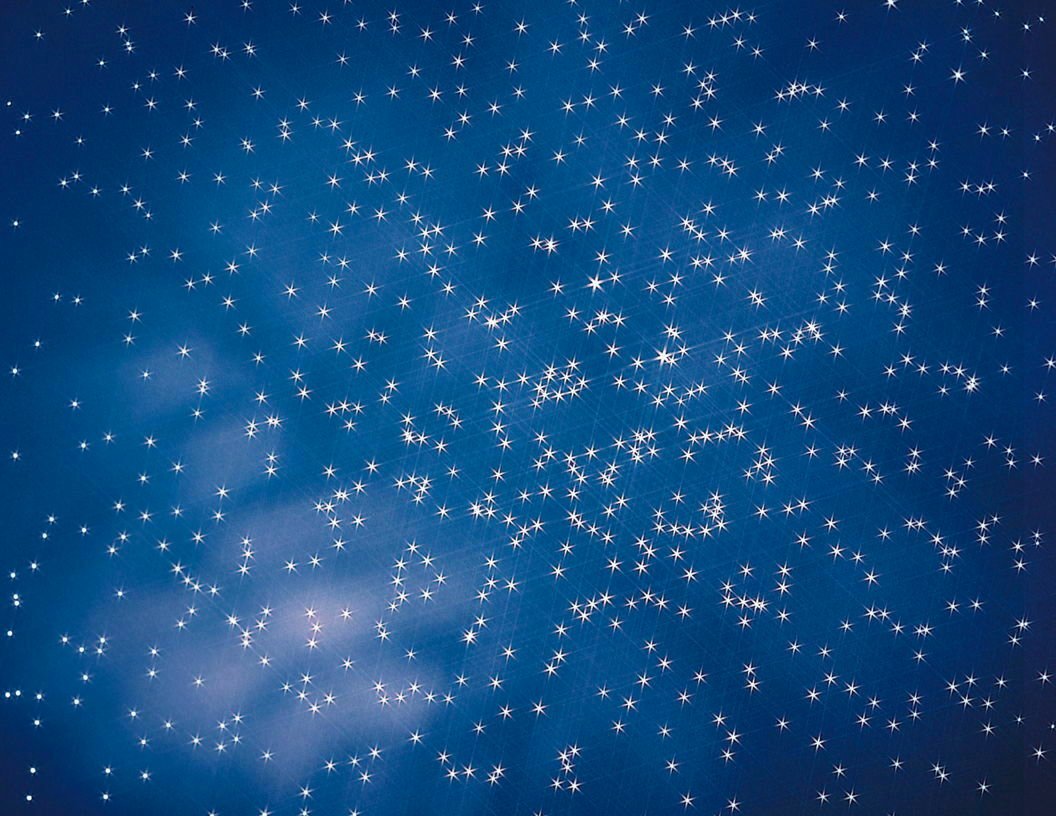 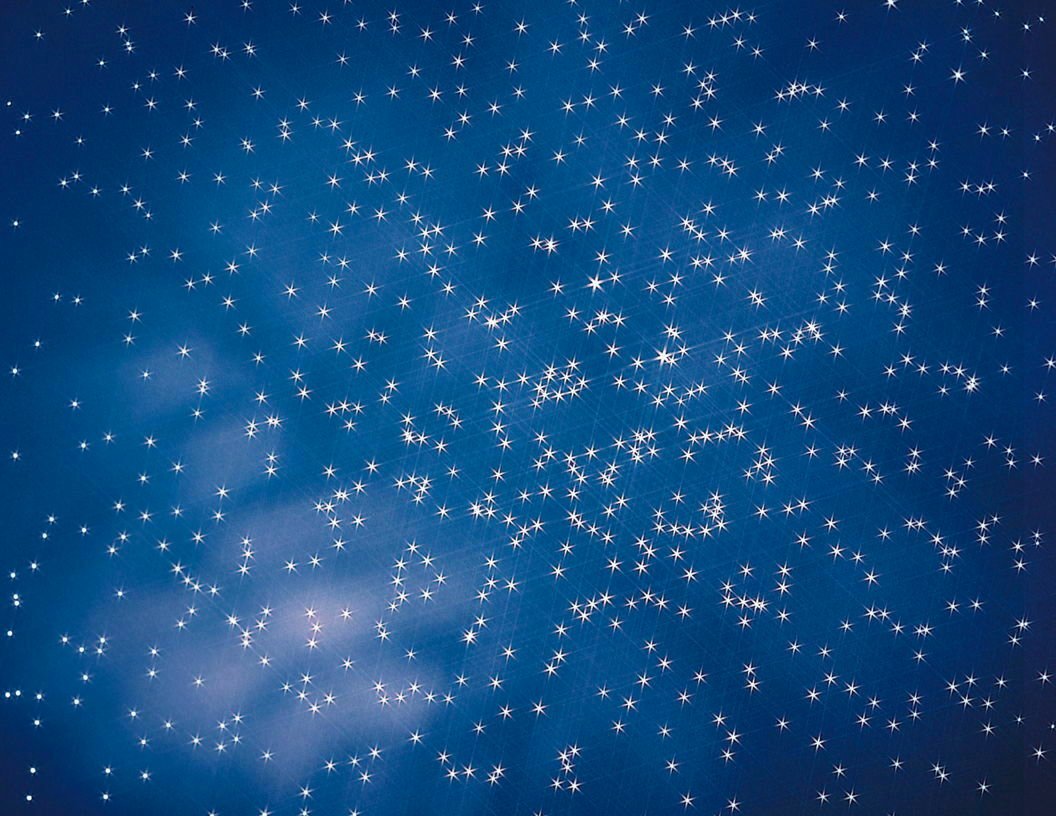 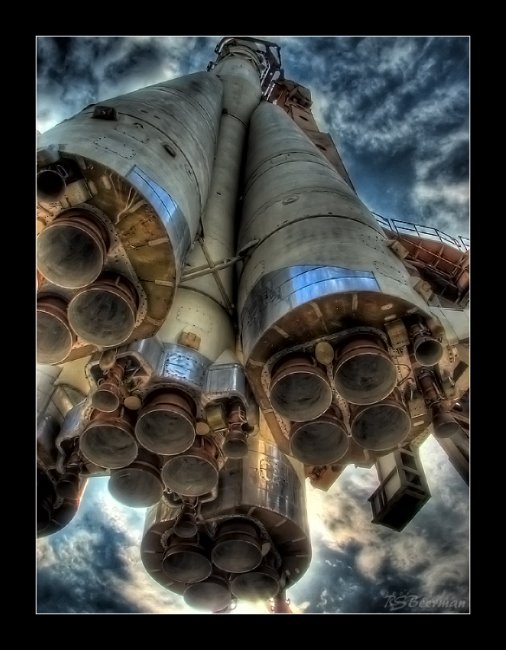 Ракета
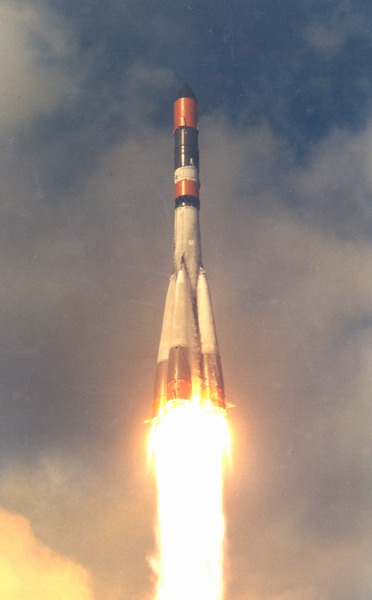 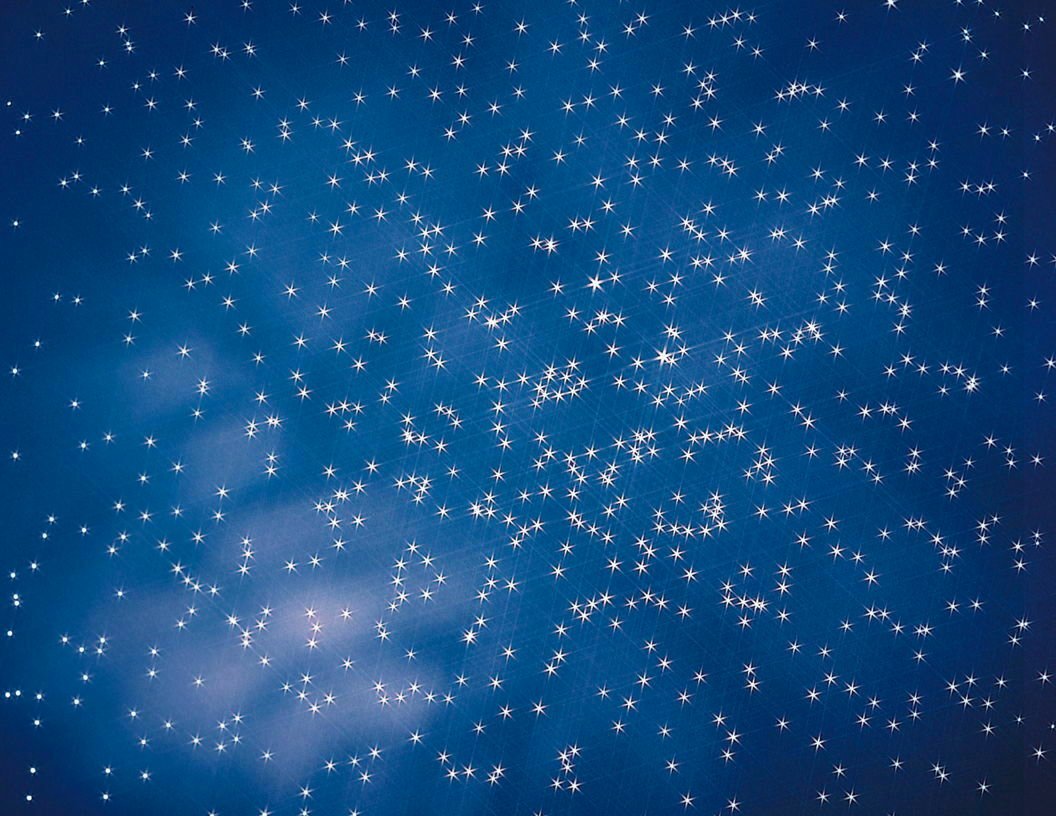 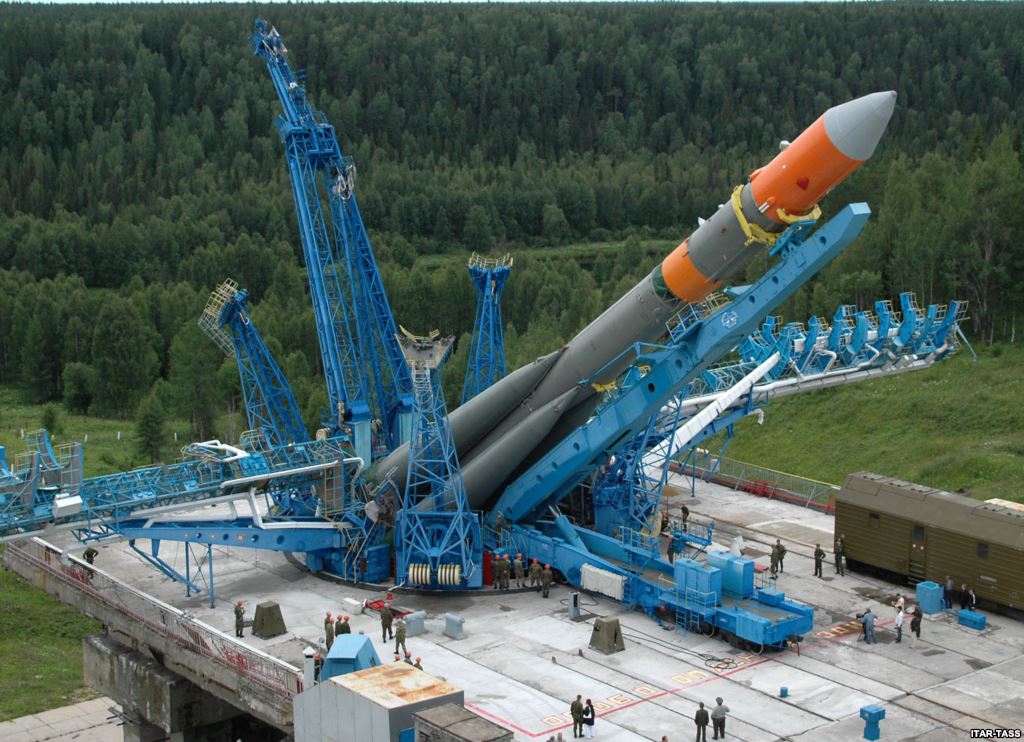 Космодром
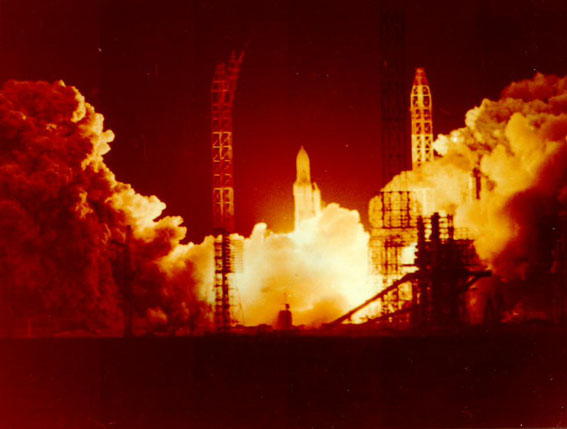 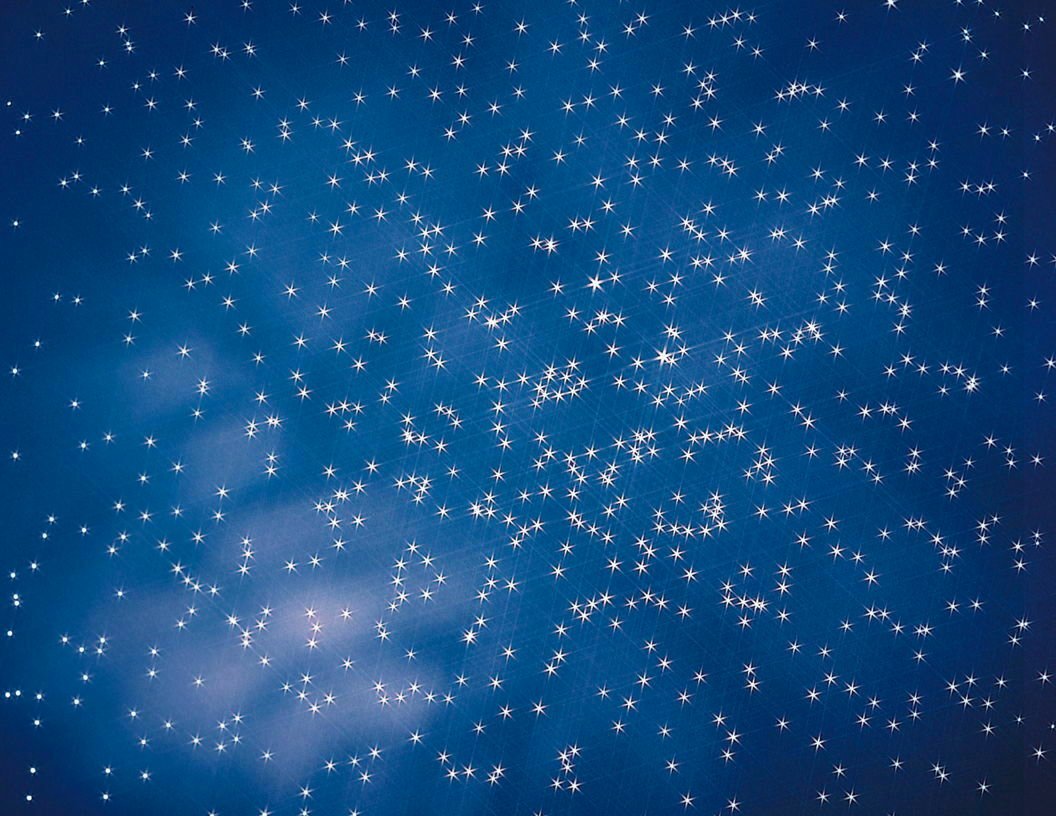 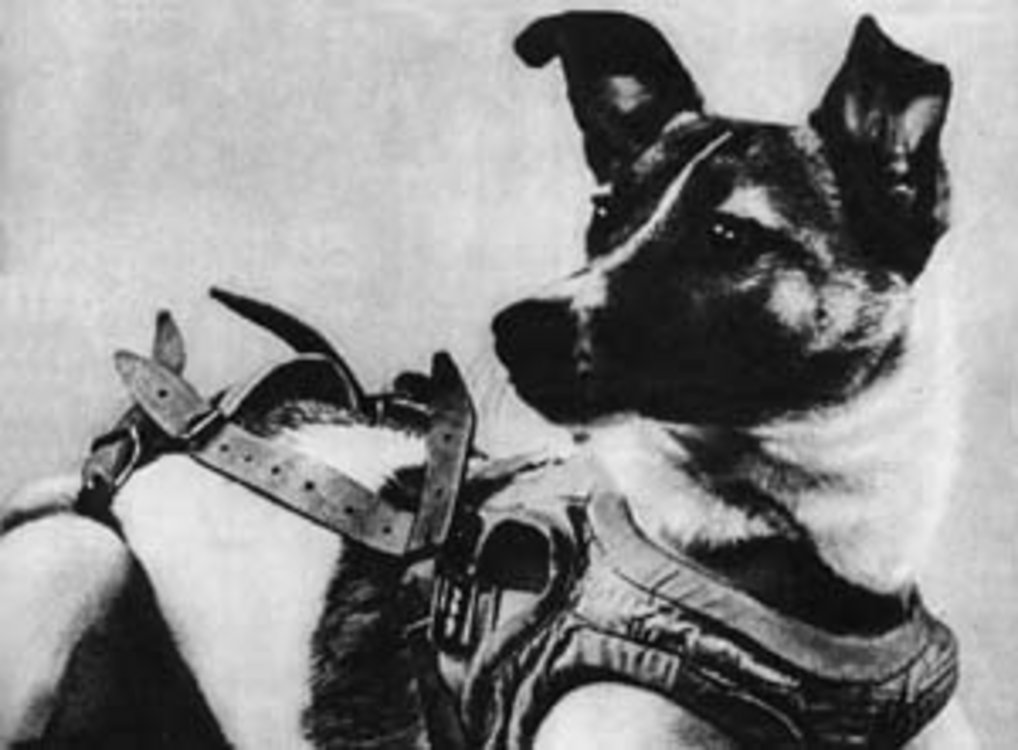 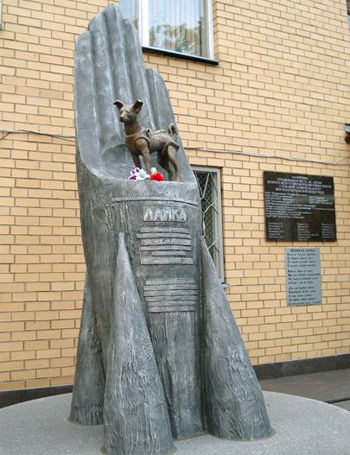 Чтобы убедиться в том, что человек может перенести космический полёт, учёные стали готовить к полётам в космос собак. Первого космического пассажира звали Лайка. Для неё была построена специальная кабина, где имелся запас воздуха, воды, пищи.. О здоровье собаки и её поведении люди узнавали с помощью приборов, установленных на спутнике.
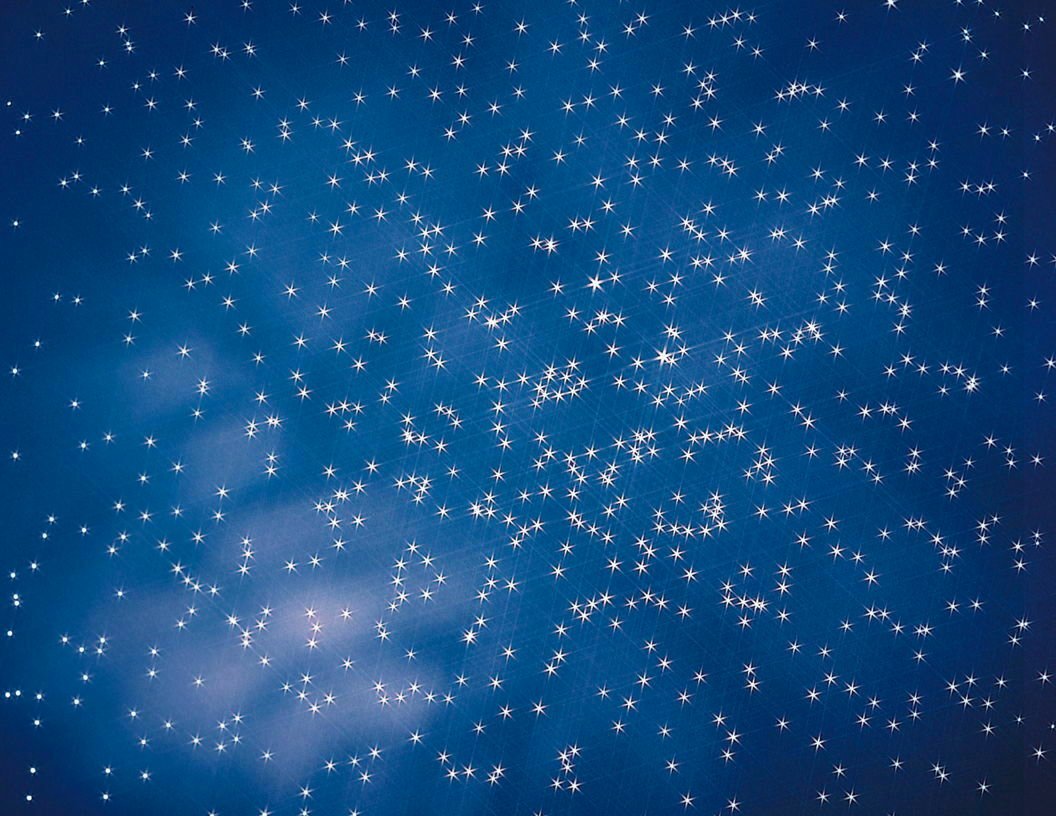 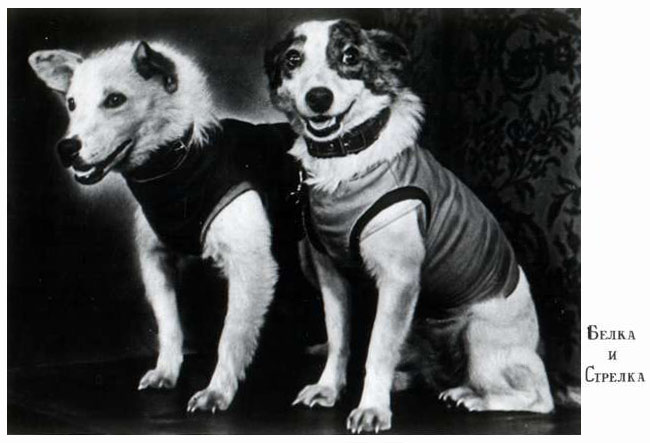 В 1958году увеличили размер ракеты и отправили две собаки-лайки: Белку и Стрелку.
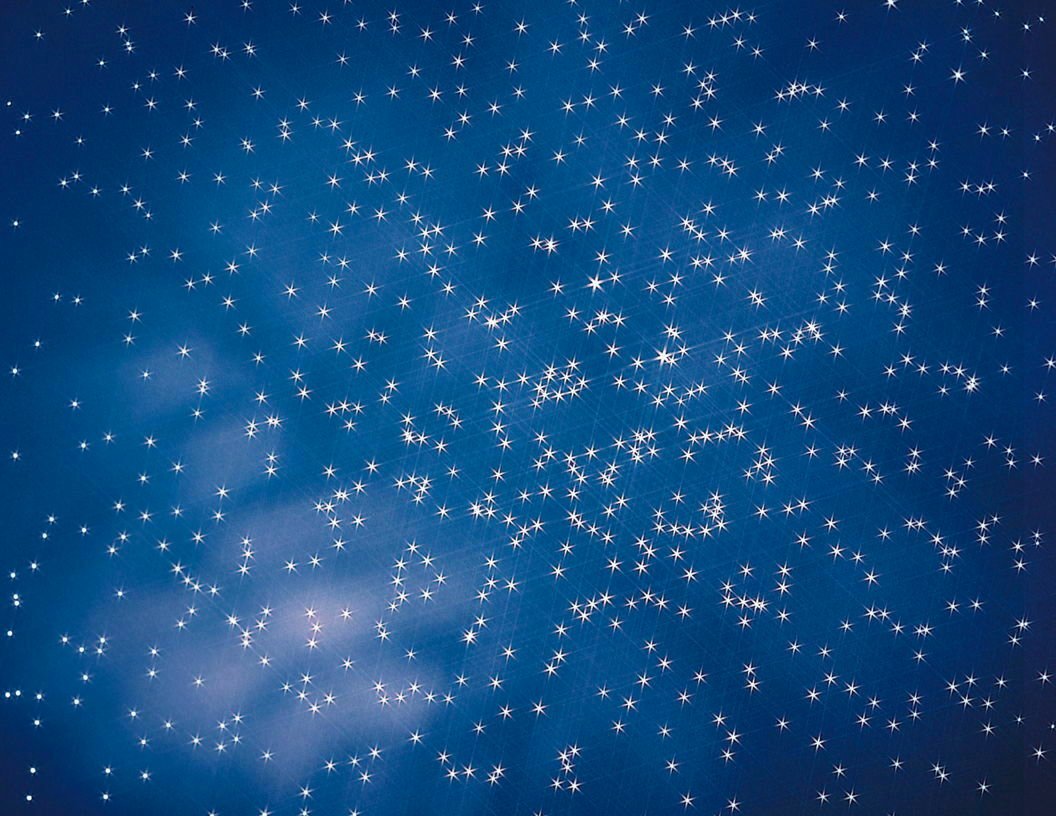 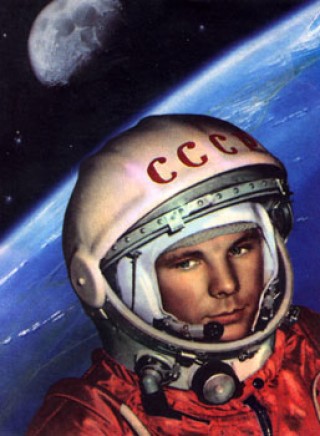 « 12 апреля 1961 года сбылась мечта человечества. Впервые в мире космонавт Юрий Алексеевич Гагарин успешно облетел вокруг Земли на корабле «Восток»
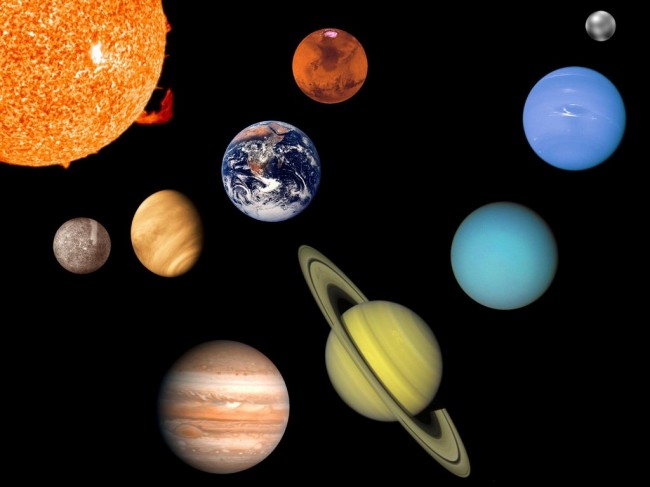 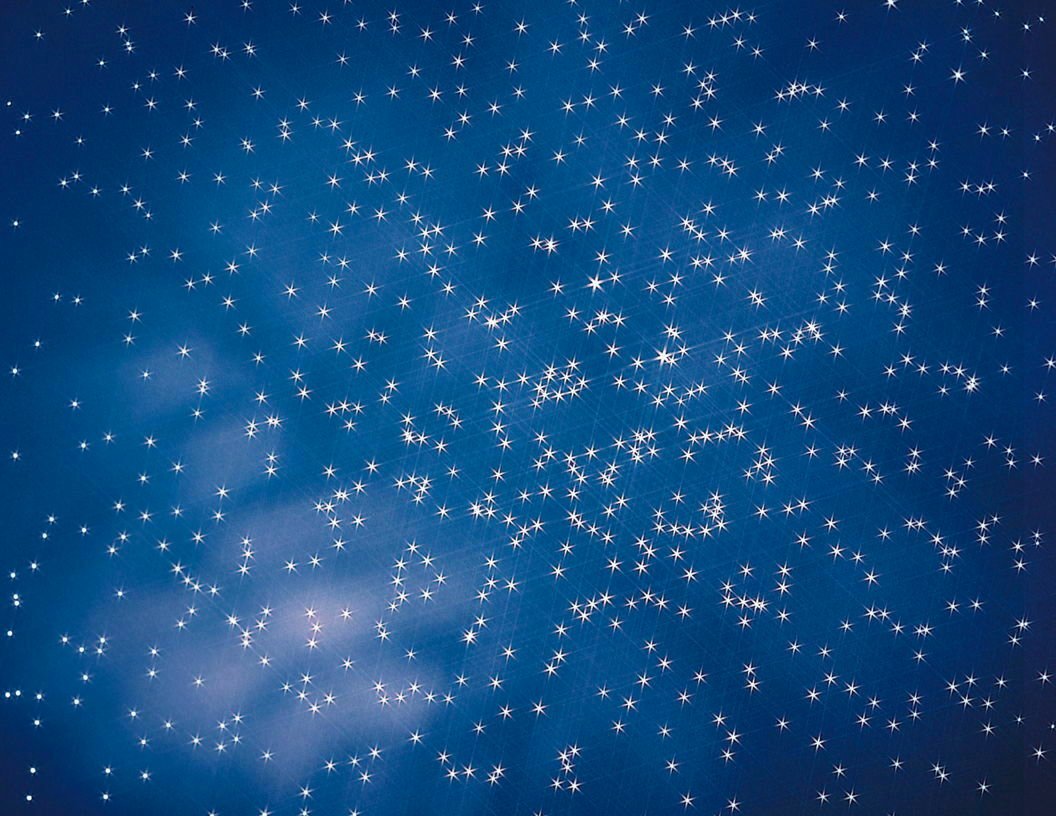 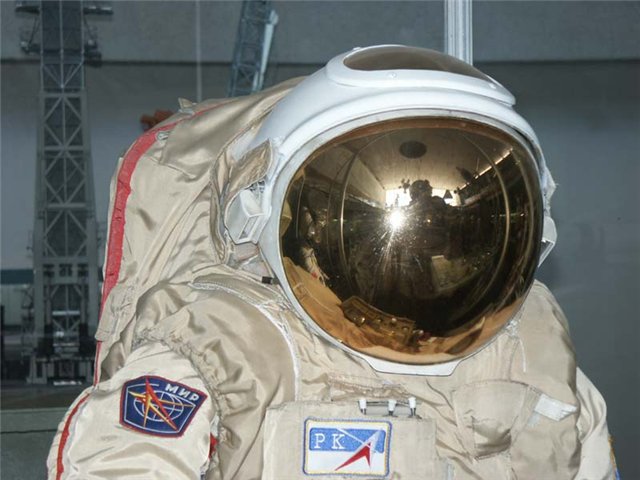 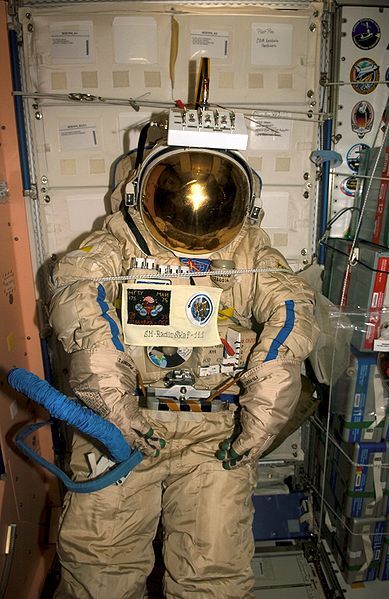 Скафандр и костюм космонавта
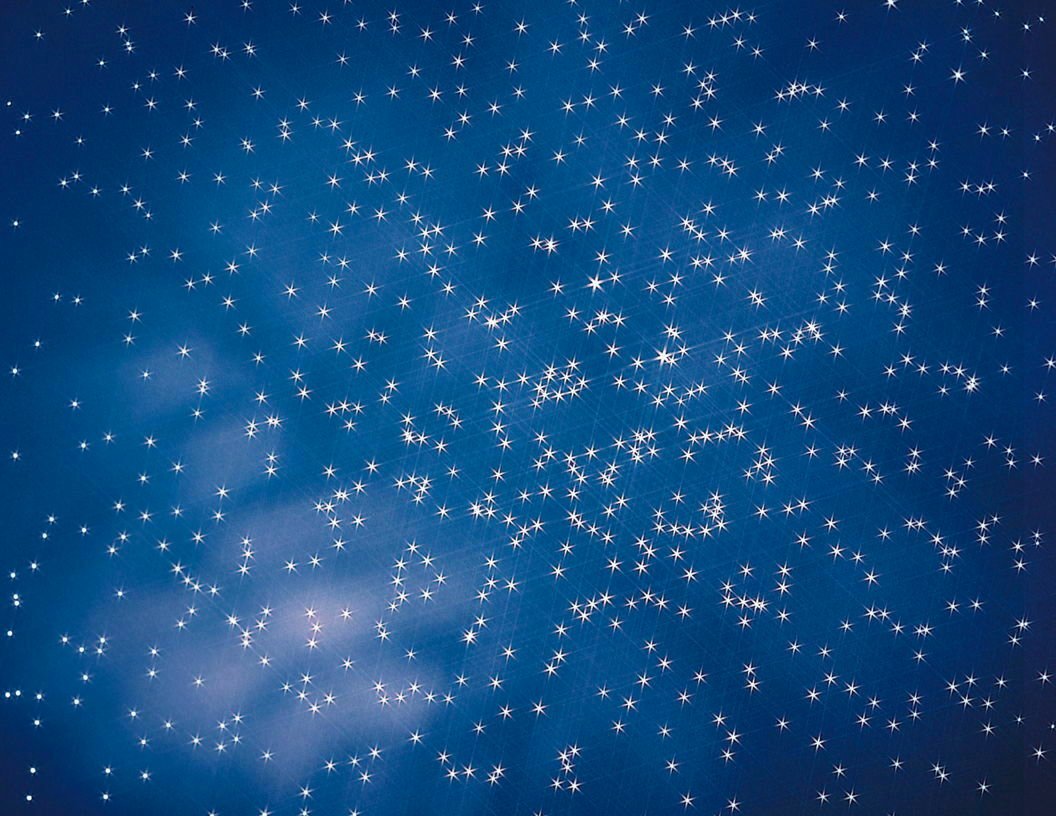 До скорых встреч,будущие космонавты!